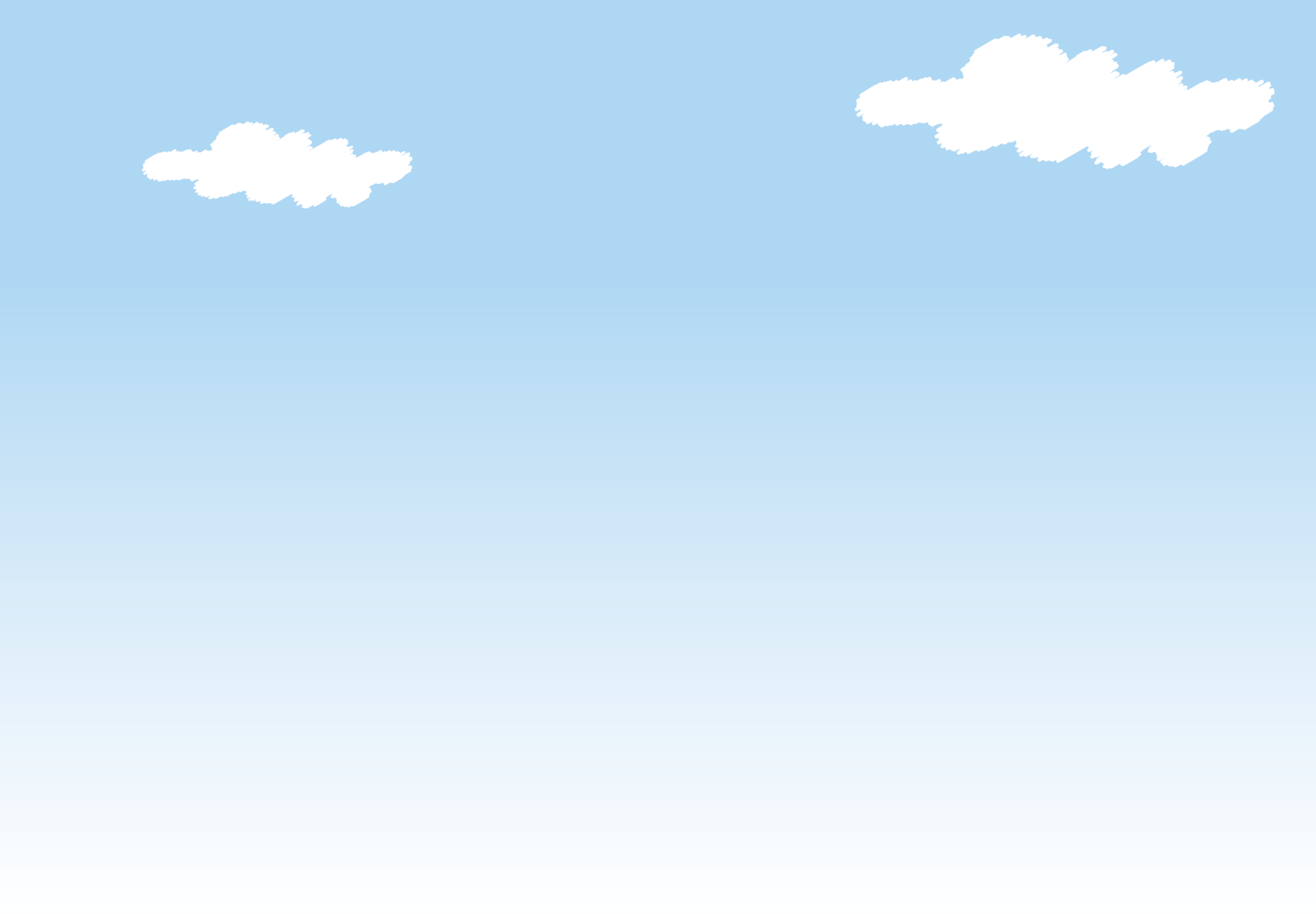 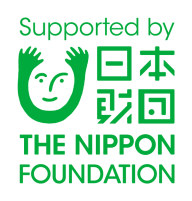 こんな悩みに
　　　　　お答えします！
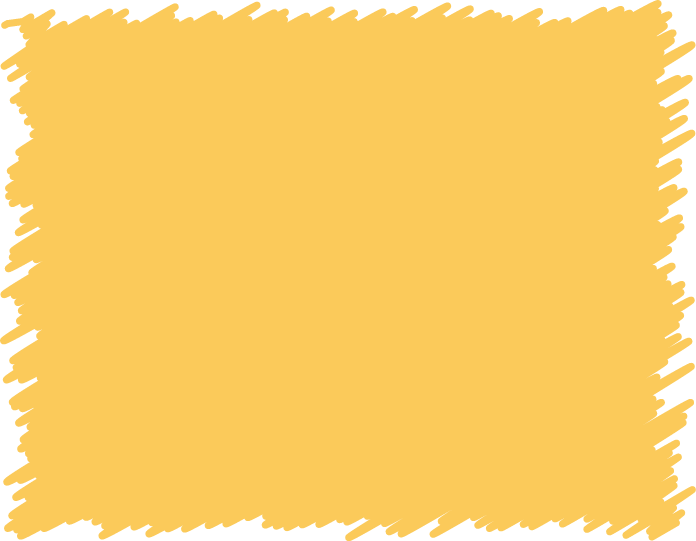 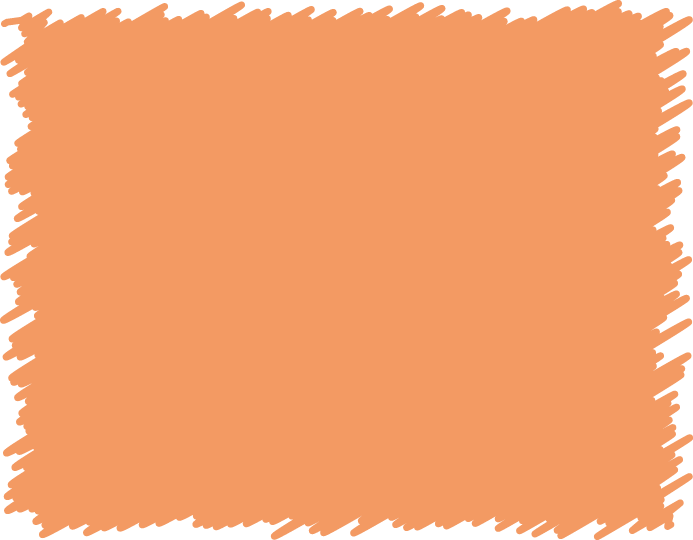 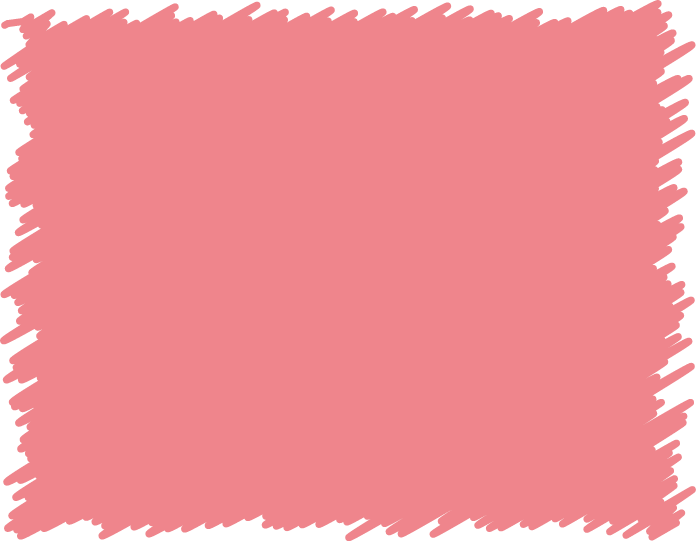 職場見学や就労体験もしていただけます！
どんな仕事が自分に向いているのか
わからない
パソコンが
使えないけど
大丈夫？
どんな仕事が
あるのか
わからない
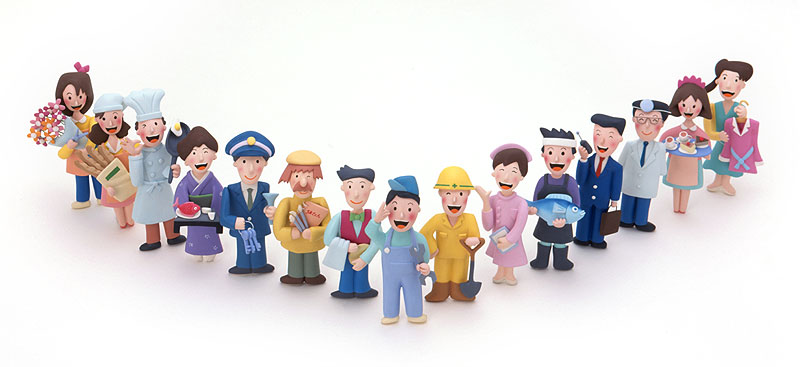 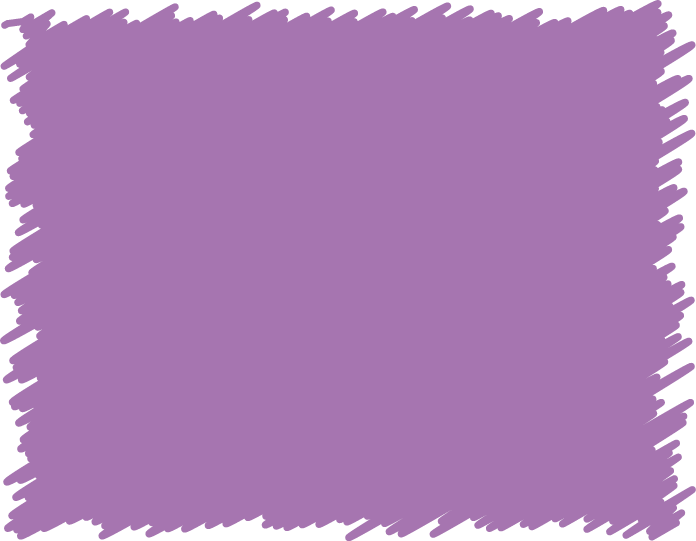 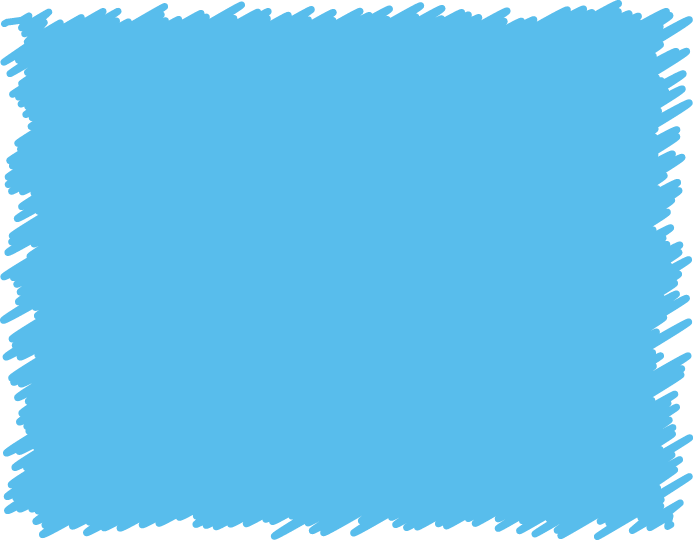 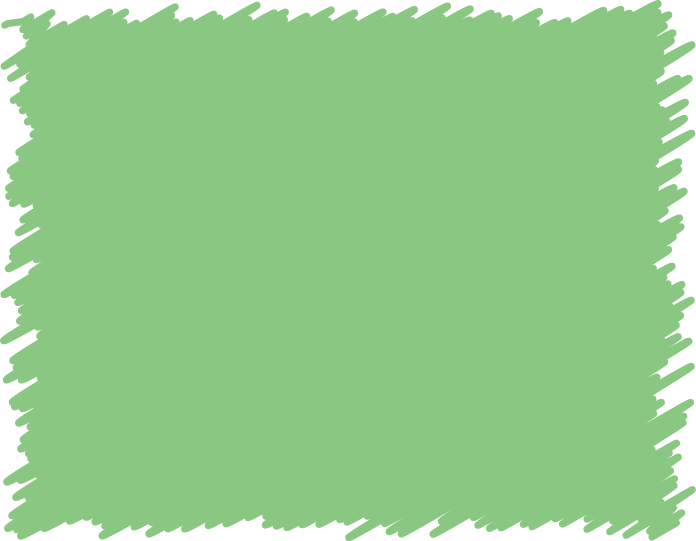 就職後に
困った時の
相談先は？
仕事を続けて
いけるか
心配
コミュニケーション
が苦手なので
人間関係が不安
ご相談をご希望の方は事前に下記よりお申込みください
ご相談日・時間、場所はお気軽にご相談ください
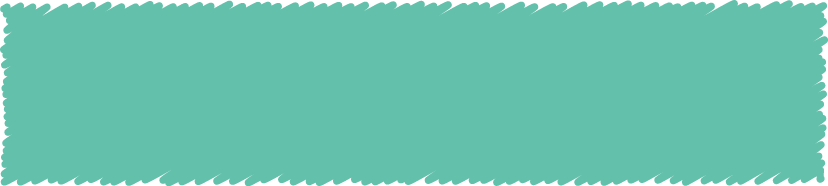 若者に「活躍の場」と「未来」をつくる 相談センター
〒634-0005 奈良県橿原市北八木町1丁目1-8
橿原中央ビル3階　担当：平井
〈ご予約・お問い合わせ〉※お電話の受付は平日の9：00～17：00になります。
　留守番メッセージには、お名前、お電話番号、ご用件をご伝言下さい。後ほど、担当者よりご連絡いたします。
TEL   090-1952-2551
FAX   0744-47-4764　
Mail   sparkle-mate@vport.org
URL   http://probono.vport.org
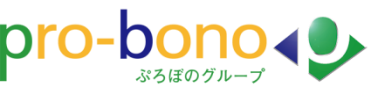 社会福祉法人ぷろぼの
　　　助成：日本財団